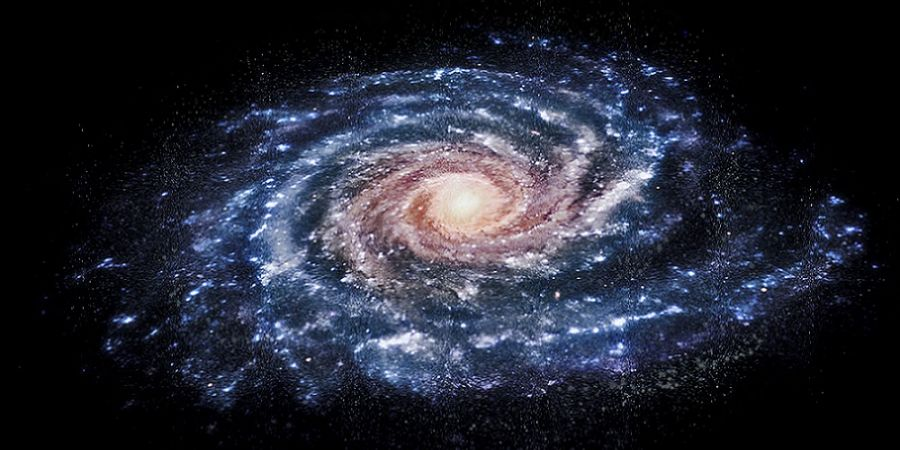 Het universum
door:Siebe ven zutphen
inhoud
Wat is het universum? 
Ons zonestelsel
De planeten
Astroïden
Kometen
Sterrenbeelden
Filmpje
Tips en tops
Vragen
Einde
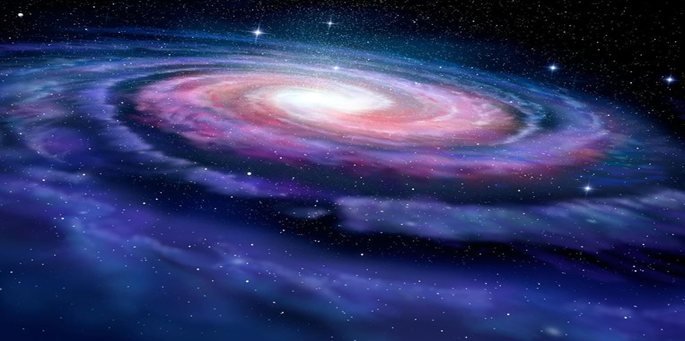 Wat is het universum
Het universum is oneindig gat waar planeten zweven
Ons zonestelsel
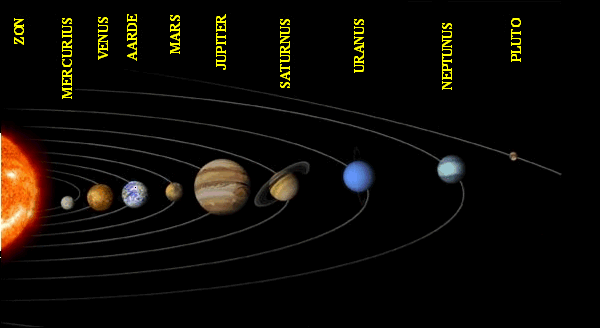 Ab